Tecnología: ELECTRICIDAD
Tema 3
Examen jueves 25 de febrero del 2021
3.1 - Circuito
Un circuito debe tener tres componentes:
Generador: es el que genera la cantidad de energía para que funcione el circuito. Ejemplo: pila/batería.
Conectores: son los cables que conectan el generador con los receptores.
Receptores: son aquellos componentes que transforman la energía eléctrica en luz (bombilla), movimiento (motor), sonido (altavoz/timbre), etc.
La corriente eléctrica siempre va del positivo de la pila, al negativo y solo circula cuando el circuito está cerrado (=hay corriente).
3.2 - Magnitudes
3.3 - Simbología
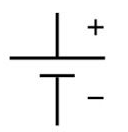 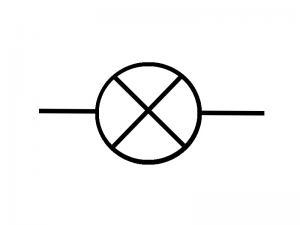 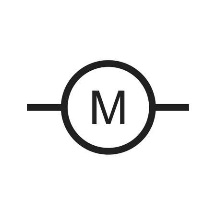 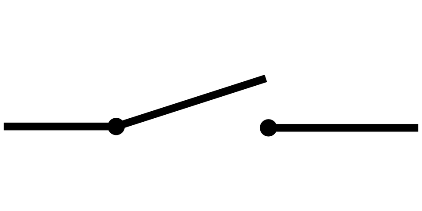 3.3 – Simbología (2)
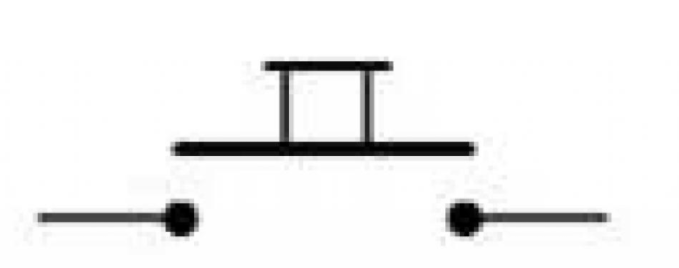 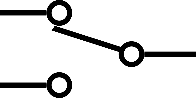 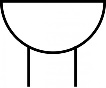 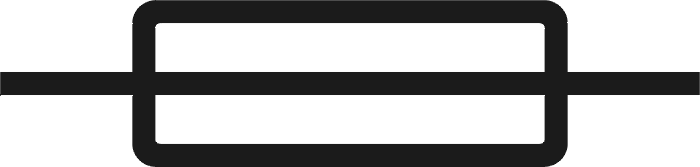 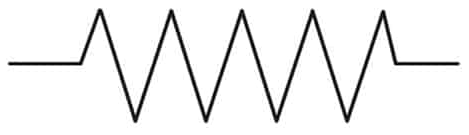 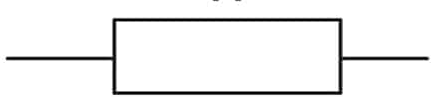 3.4 - Elementos de maniobra
Interruptor: abre o cierra un circuito (deja pasar o no la corriente eléctrica). Ejemplo: pulsador (mismo uso pero se pulsa).
Conmutador: elige entre 2 o más salidas.
3.5 – Ley de OHM
dividir
dividir
multiplicar
3.6 – Potencia
P = V· 1
voltaje · intensidad = potencia